O Que É A Morte?
Pastoral Estudantil APV
Pr. Ismael Ruperto
[Speaker Notes: www.4tons.com
Pr. Marcelo Augusto De Carvalho]
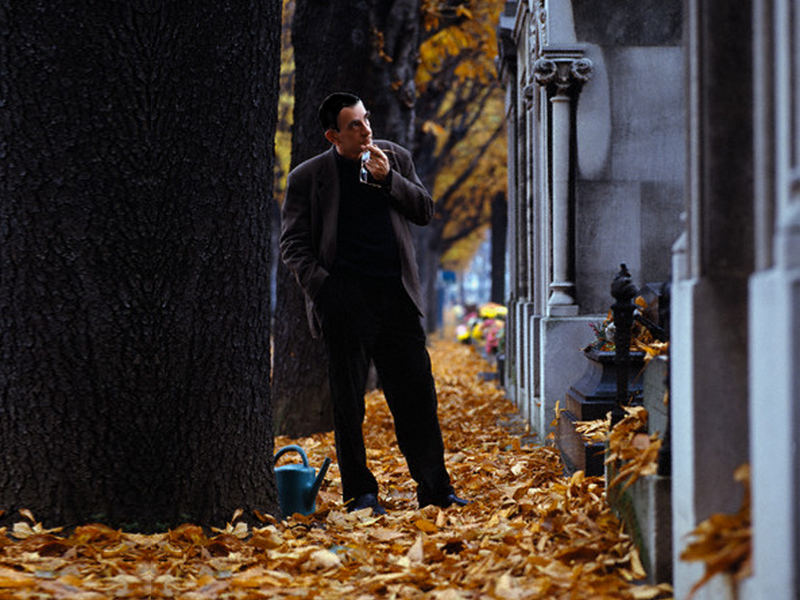 [Speaker Notes: A – Um rapaz leu a seguinte inscrição em um túmulo:]
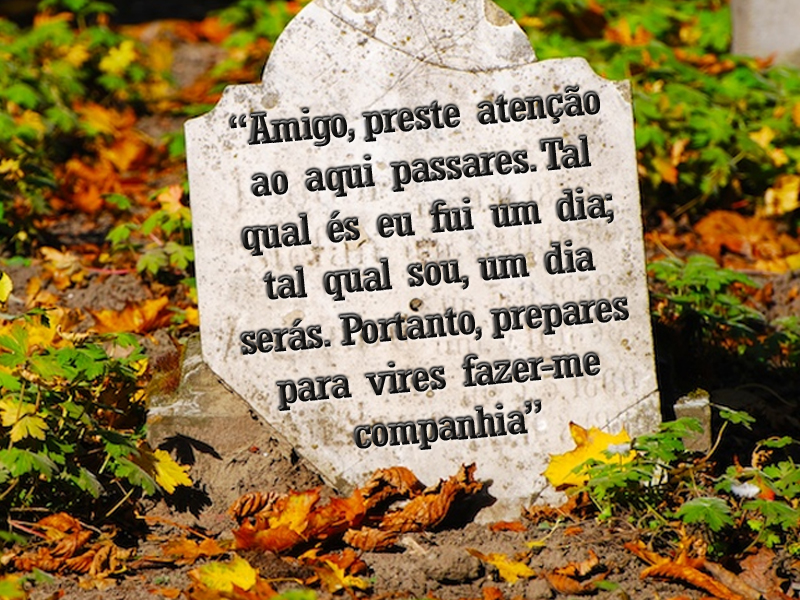 [Speaker Notes: “Amigo, preste atenção ao aqui passares. Tal qual és eu fui um dia; tal qual sou, um dia serás. Portanto, prepares para vires fazer-me companhia”.]
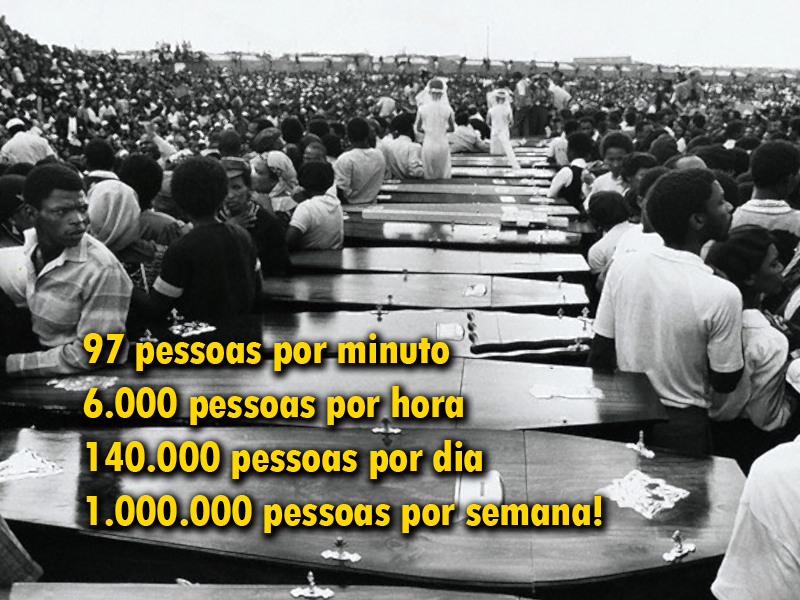 [Speaker Notes: B – Um grave problema preocupa a humanidade: o problema da morte. No mundo inteiro morrem:
97 pessoas por minuto;
6.000 pessoas por hora;
140.000 pessoas por dia;
1.000.000 pessoas por semana!]
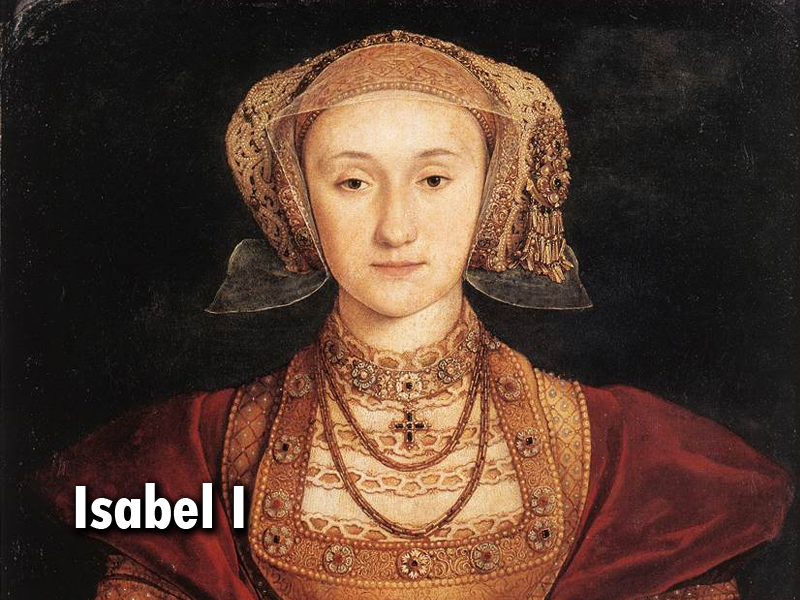 [Speaker Notes: I – Os esforços inúteis dos homens PARA ESCAPAR DA MORTE
 
A – A rainha Isabel da Inglaterra, num momento de angústia gritou: - “Tudo que possuo, por um momento de vida.”]
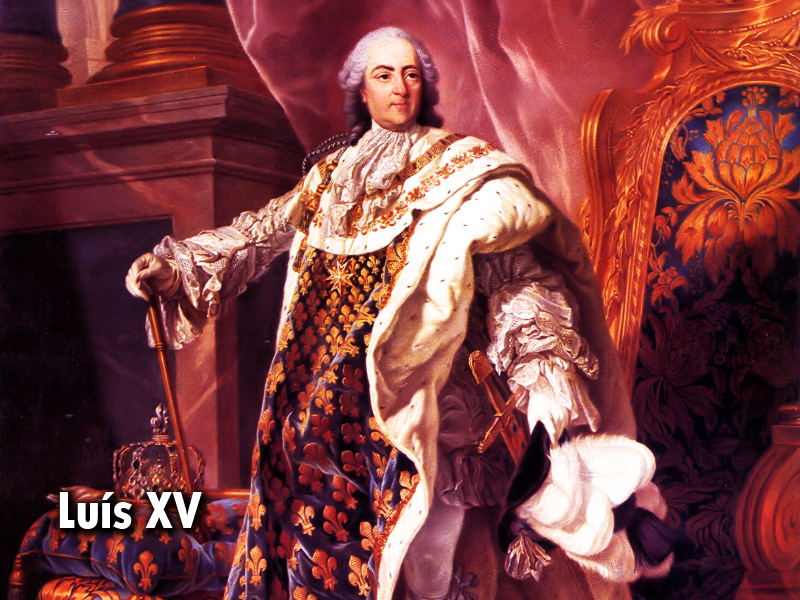 [Speaker Notes: B – Luís XV da França tinha tal horror à morte que proibiu que dela se falasse em sua presença. Alguém lhe disse um dia que a igreja de S. Dioniso (que se via do palácio) continha o túmulo de seus antepassados. O rei mandou que construíssem outra torre entre a igreja e o seu palácio, para não a ver.]
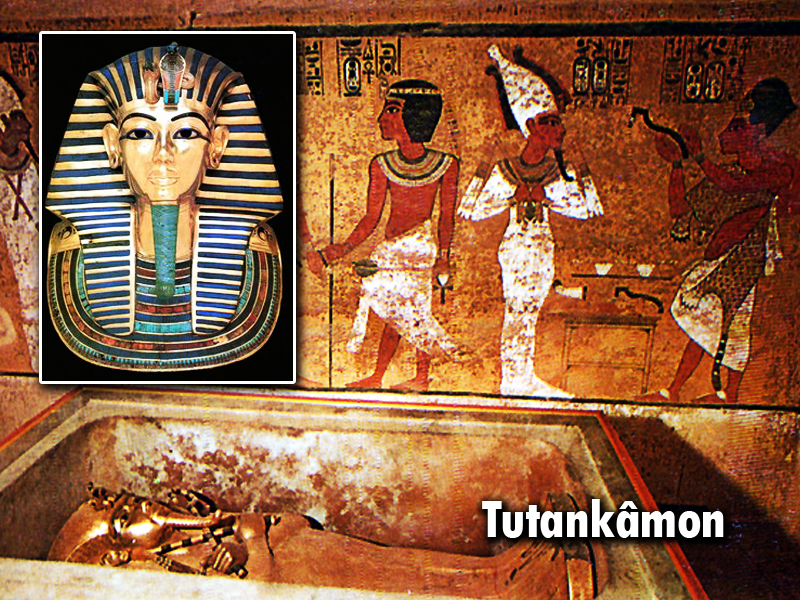 [Speaker Notes: C – Em Tebas (Egito), foi encontrado o túmulo de faraó Tutancâmon que morreu aos 18 anos de idade.]
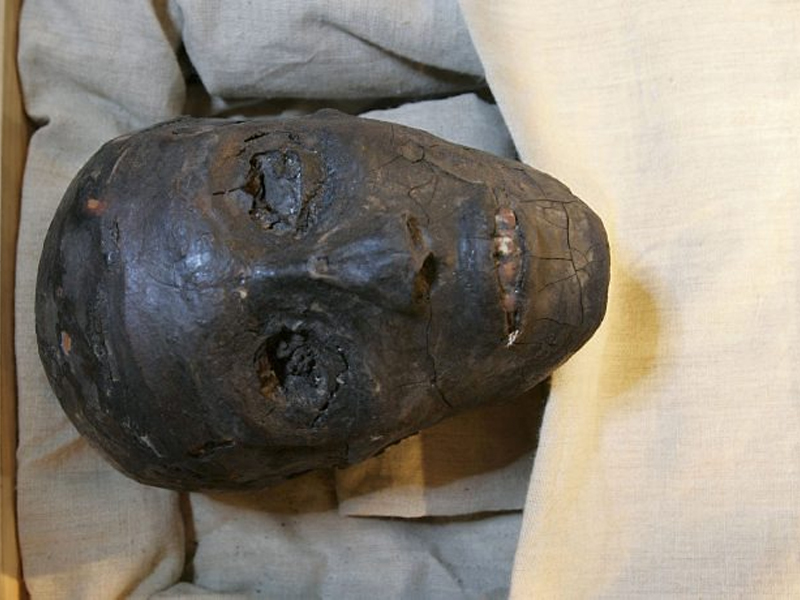 [Speaker Notes: Estava embalsamado e mumificado para conservar o seu cadáver para o ilusório mundo do além.]
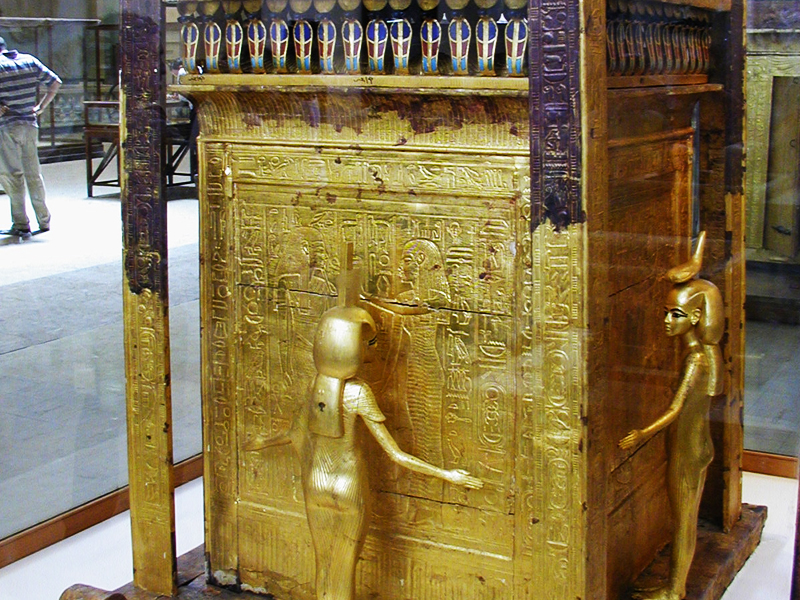 [Speaker Notes: Havia abundante provisão, carruagens em ouro, vasos de alabastro e escravos mumificados para servir ao faraó no outro mundo.]
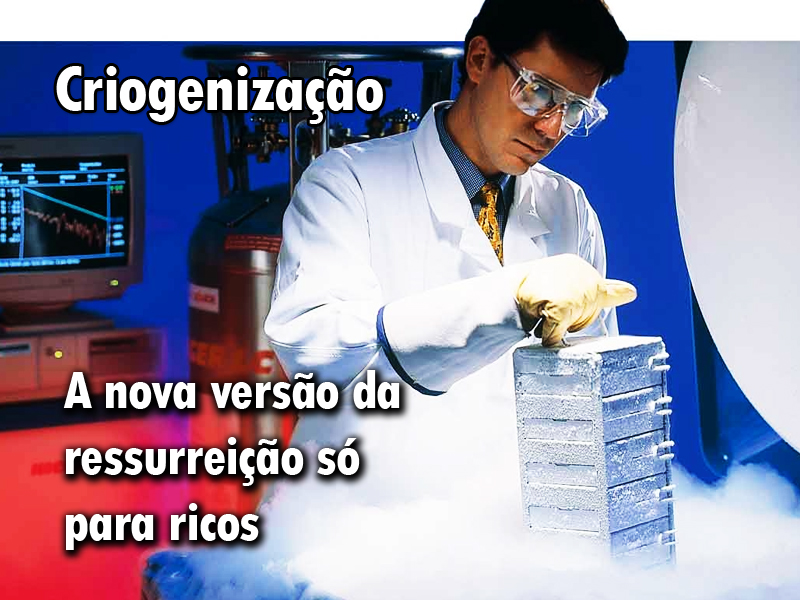 [Speaker Notes: D – Criogenização: a nova versão da ressurreição só para ricos. “Geneviere será o 1º ser humano a voltar a vida - foi manchete de um jornal norte americano.” Esta menina canadense morreu de coração e foi congelada. A prática consiste em trocar o sangue do indivíduo por uma solução que preserva os tecidos e rebaixa a temperatura do corpo a 195º abaixo de zero. A seguir, o corpo é depositado num garrafão térmico. Isto custa 25 mil dólares.]
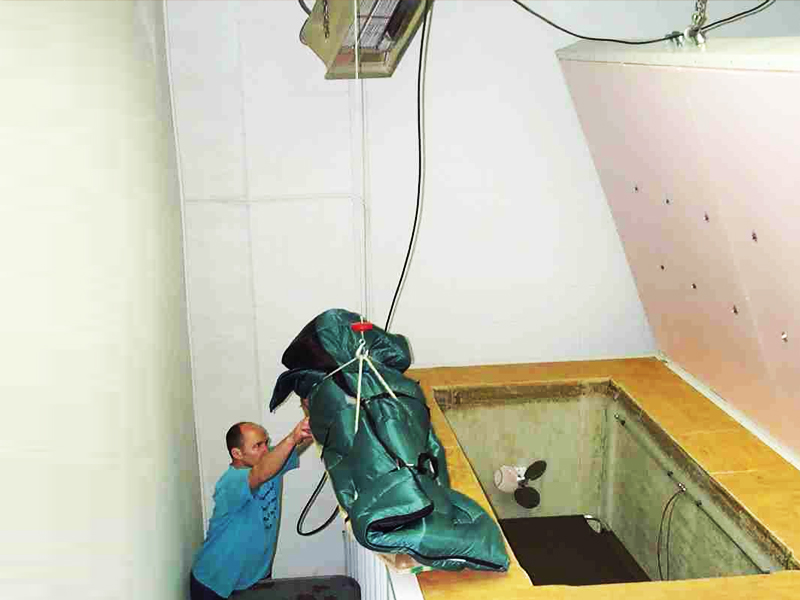 [Speaker Notes: Só os ricos podem se submeter a essa prática. Diziam que no ano 2.000 o homem criaria vida artificial e venceria a morte. De modo que os crionizados seriam tirados de suas cápsulas e viveriam! Essa é a antiga ilusão dos faraós.]
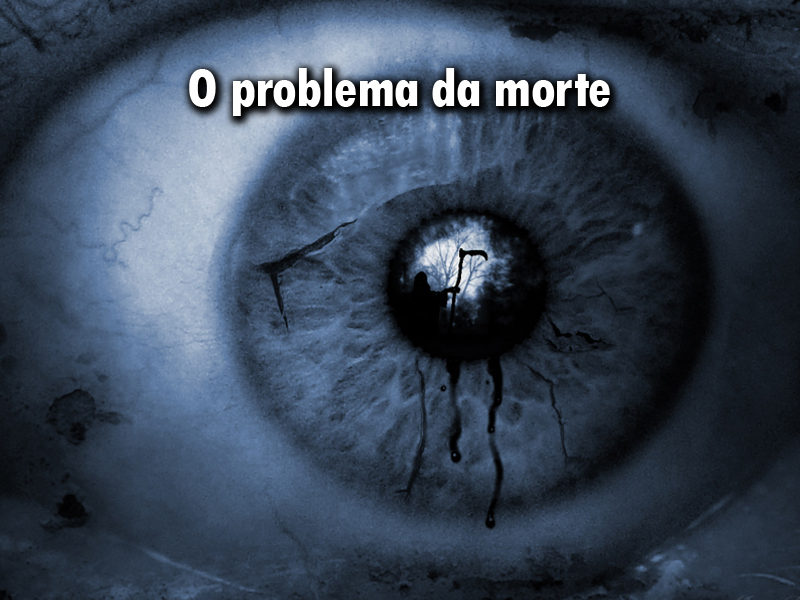 [Speaker Notes: II – o problema da morte:
 
A – A única possibilidade de conhecermos o problema da morte é conhecermos a sua origem.]
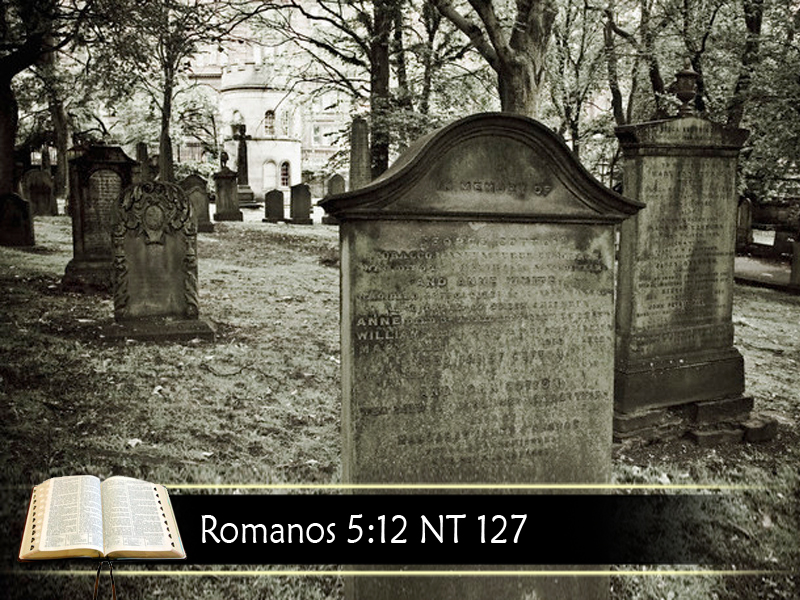 [Speaker Notes: 1 – Paulo dá-nos a pista (Romanos 5:12).]
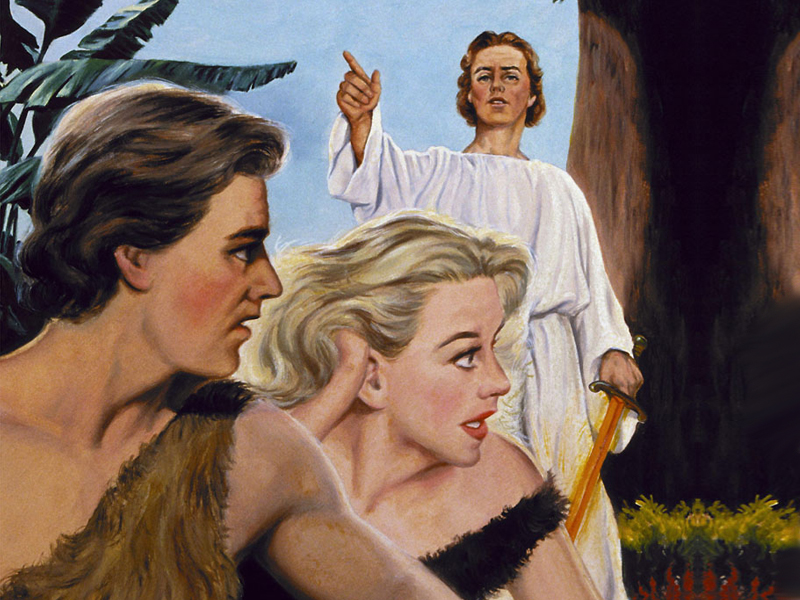 [Speaker Notes: a – O pecado  entrou no mundo por um homem;
b – E pelo pecado entrou a morte;
c – A morte passou a todos os homens.]
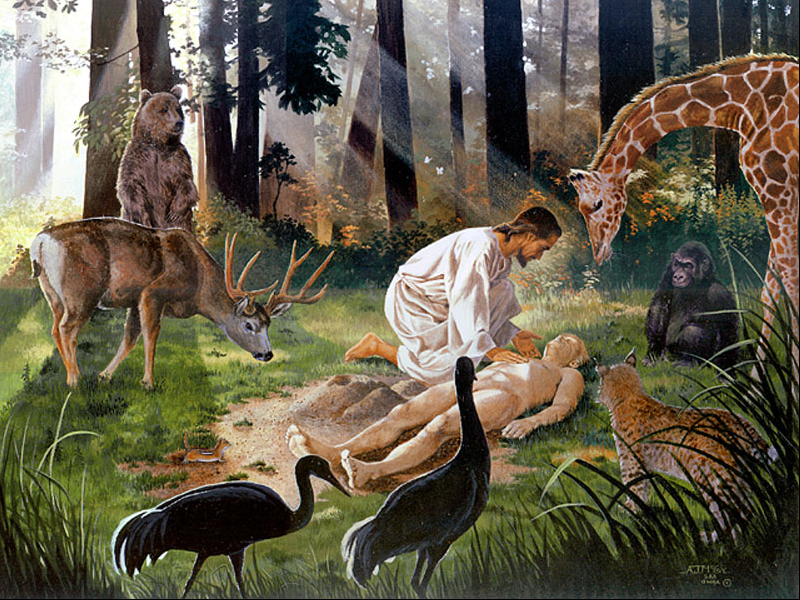 [Speaker Notes: 2 – Na criação, Deus uniu dois elementos para que surgisse a alma vivente]
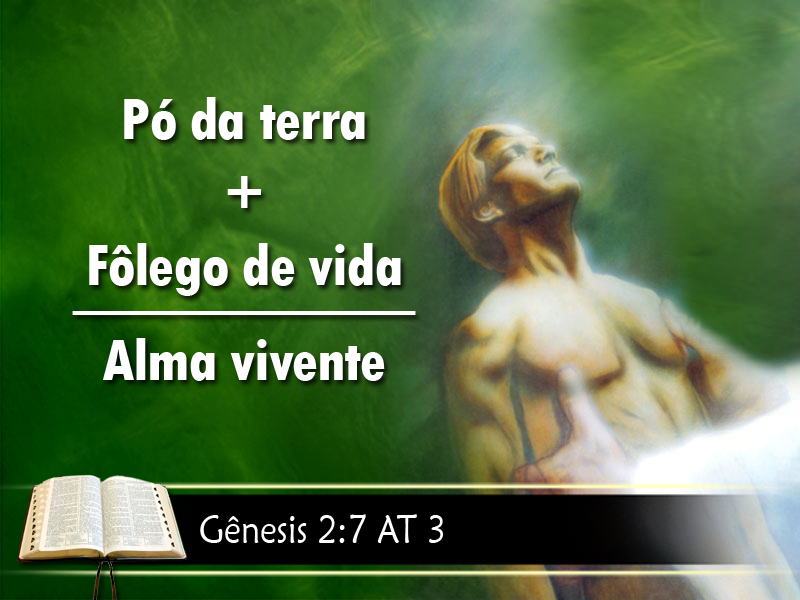 [Speaker Notes: - Pó + fôlego de vida (Gênesis 2:7)]
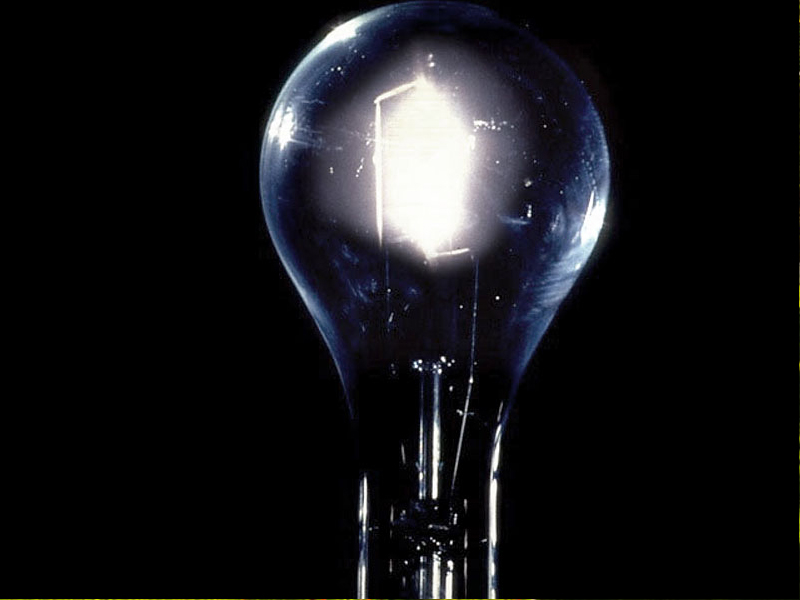 [Speaker Notes: a – ILUSTRAÇÃO: A lâmpada não tem luz por si só, mas produz luz e calor quando em conexão com a energia elétrica.  Lâmpada + Energia elétrica = Luz]
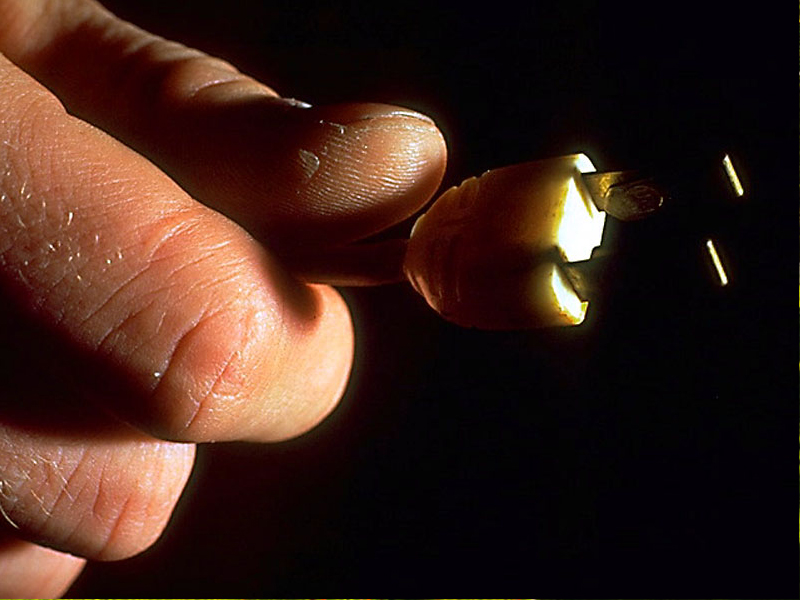 [Speaker Notes: Se a desligamos]
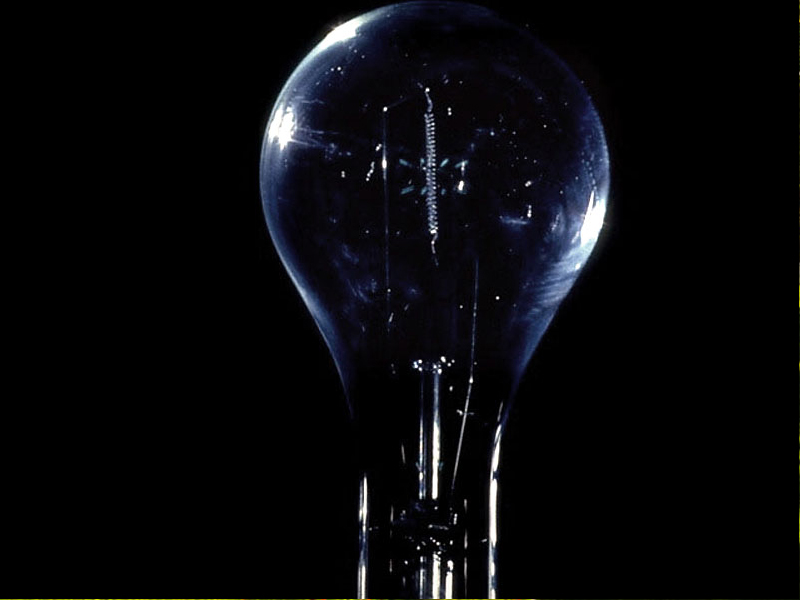 [Speaker Notes: Apaga]
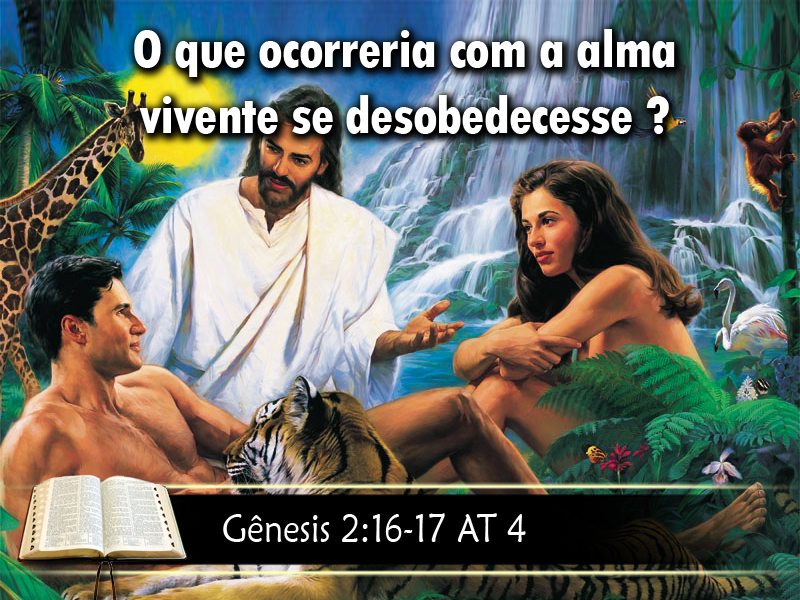 [Speaker Notes: 3 – De acordo com a palavra de Deus o que ocorreria com a alma vivente se desobedecesse ao Criador? (Gênesis 2:16)]
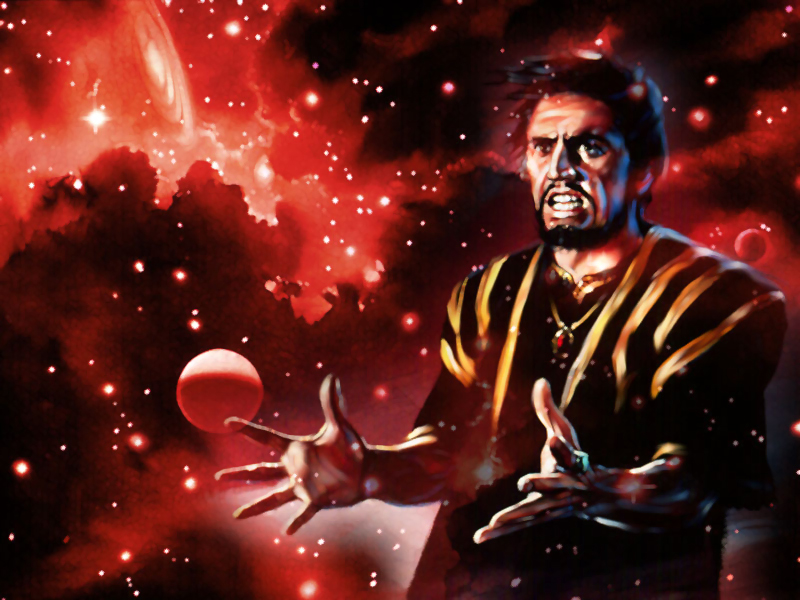 [Speaker Notes: 4 – Apocalipse 12:17 diz que o diabo é o “Sedutor do mundo”.]
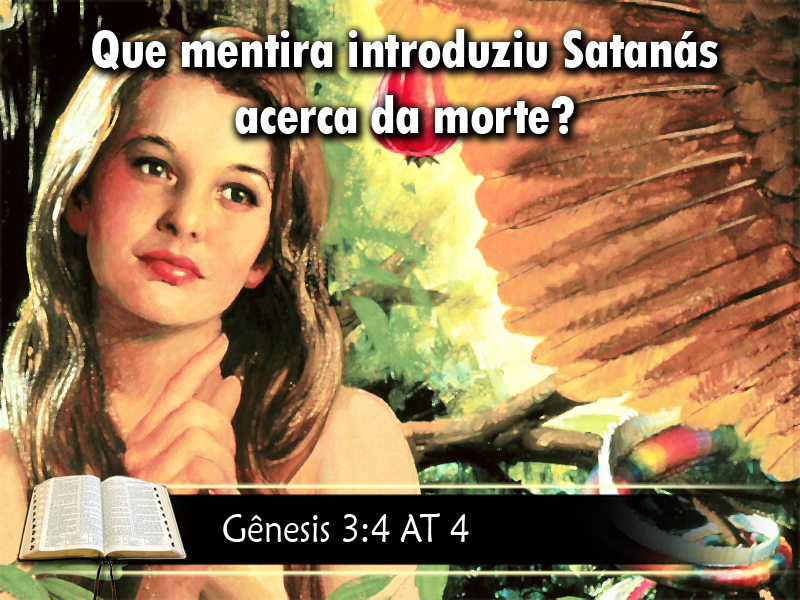 [Speaker Notes: Que mentira introduziu Satanás acerca da morte? (Gênesis 3:4)]
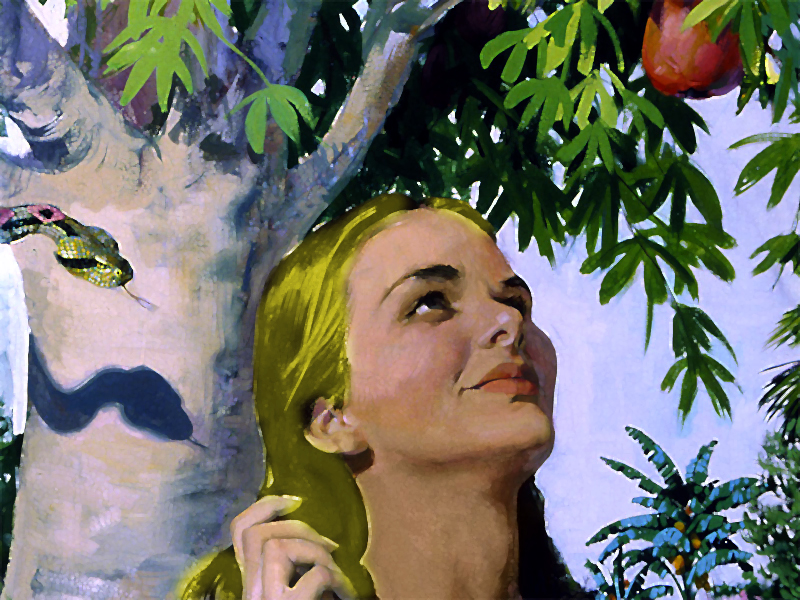 [Speaker Notes: – Deus disse : - “Morrerás”
– Satanás disse: - “Não morrerás”
– Para que a alma vivente continuasse vivendo, havia uma condição para cumprir: obediência. O engano de Satanás era proclamar a imortalidade incondicional: Diz ele: não importa o que faças, viverás.]
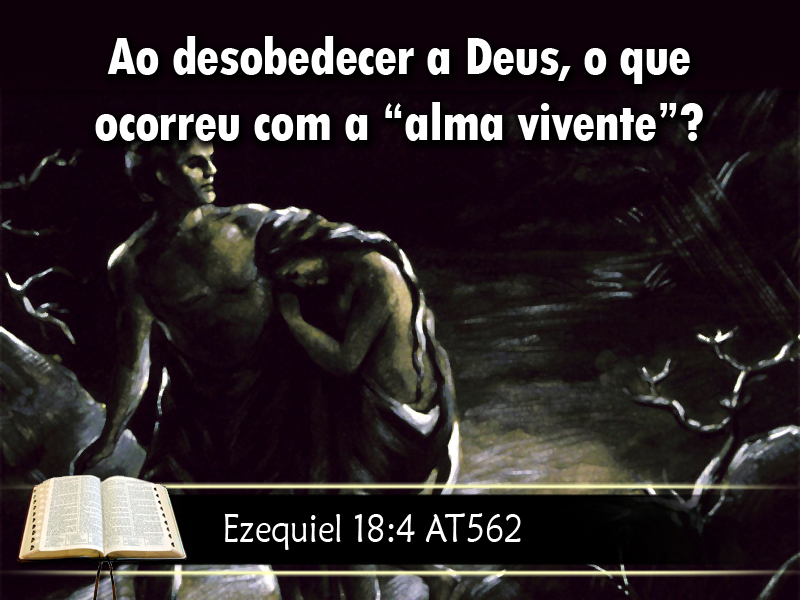 [Speaker Notes: 5 – Ao desobedecer a Deus, o que ocorreu com a “alma vivente”? (Ver Ezequiel 18:4)]
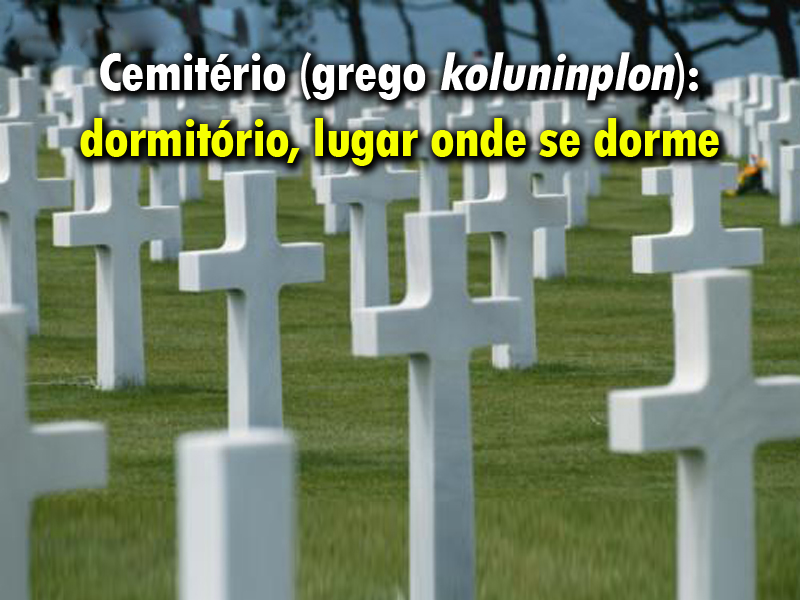 [Speaker Notes: III – o que há alÉm da morte?
 
A – A palavra castelhana: CEMITÉRIO proveio do grego KOLUNINPLON ou dormitório, lugar onde se dorme.
B – A Bíblia refere-se à morte comparando-a a um sono.]
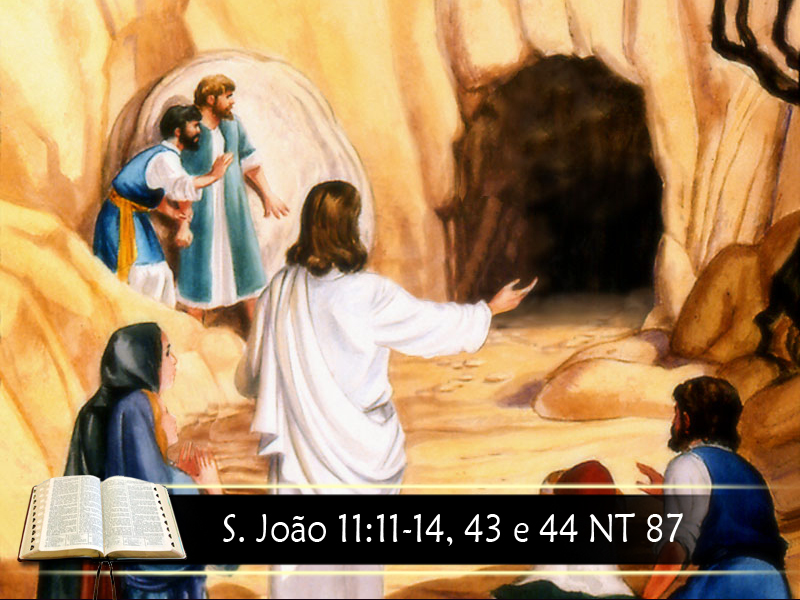 [Speaker Notes: 1 – Veja o exemplo de Lázaro, amigo de Jesus (S. João 11:11-14, 43 e 44)]
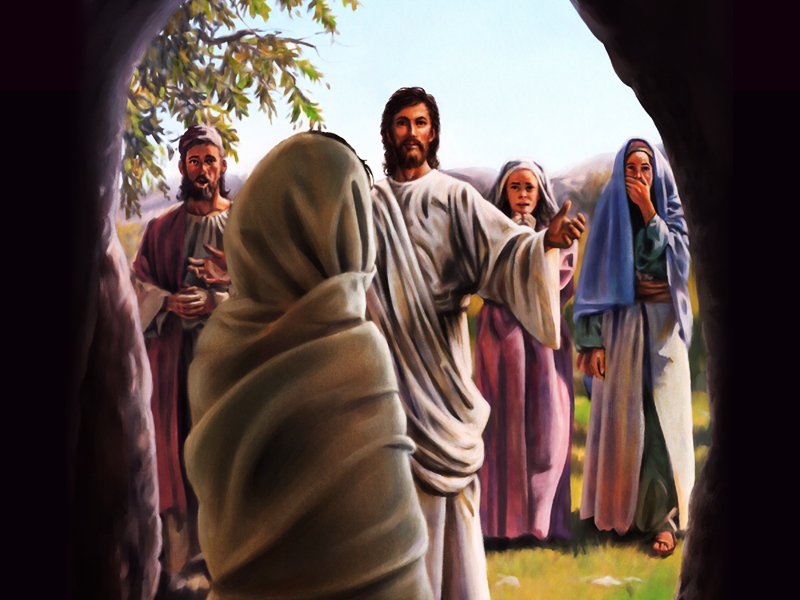 [Speaker Notes: 2 – Jesus não disse Lázaro desce do céu; Lázaro sobe do inferno, mas Lázaro sai para fora. Caso tivesse trazido Lázaro da glória do céu para sofrer de novo neste mundo, não teria sido um milagre. Além disso, Lázaro nada falou sobre o que viu ou ouviu nestes quatro dias de morte, porque a morte é um sono inconsciente.]
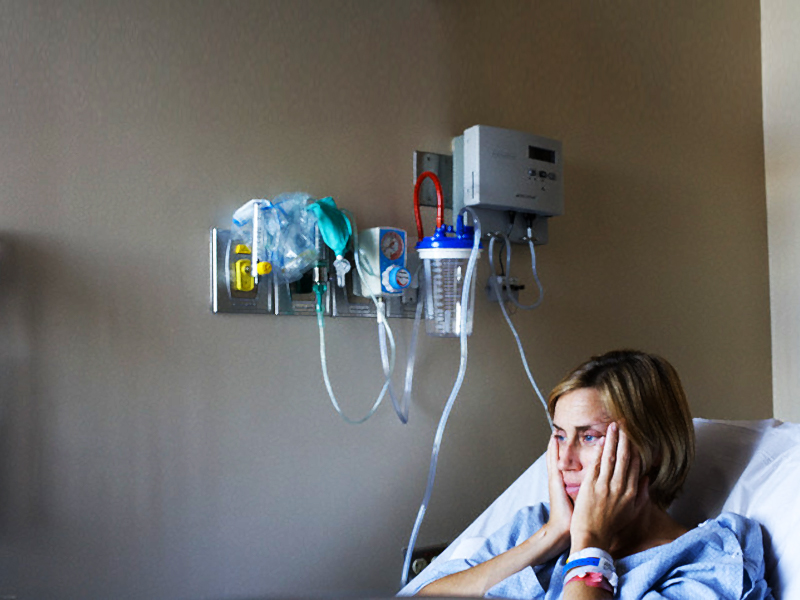 [Speaker Notes: 3. Uma jovem foi vítima de um acidente. Um golpe na cabeça fê-la perder os sentidos repentinamente. Sua comoção cerebral foi muito intensa. Manteve-se num profundo estado de inconsciência, durante quatro dias, na cama de um hospital. Quando recuperou o conhecimento, tratou de reatar a conversa que tinha sido cortada no momento em que sofreu o acidente. Para si, aqueles quatro dias não tinham transcorrido, porque ela não os tinha vivido. É uma comparação do que sucederá na mente dos que ressuscitam no fim dos tempos.]
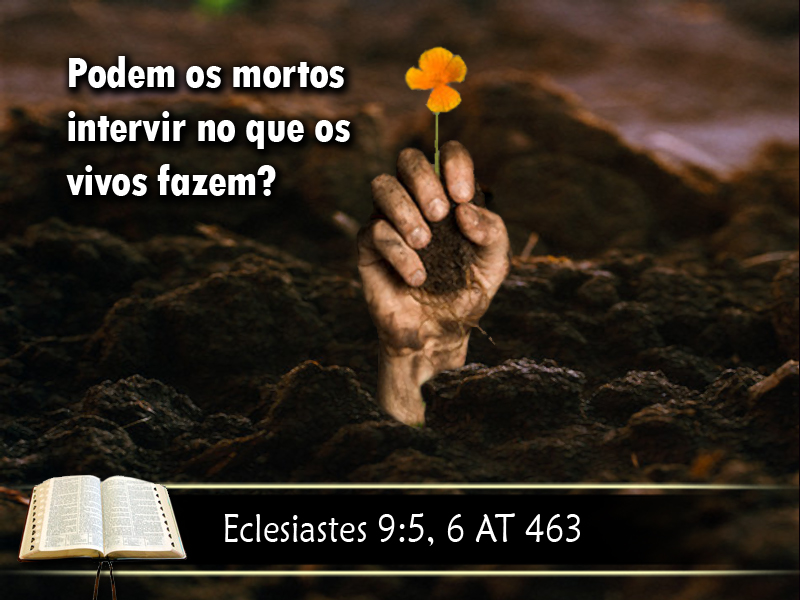 [Speaker Notes: C – Podem os mortos intervir no que os vivos fazem? Eclesiastes 9:5,6]
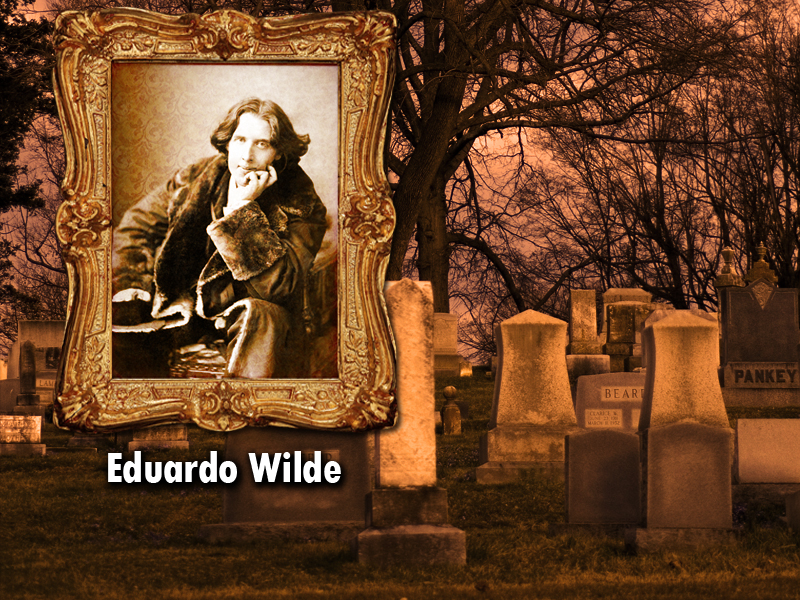 [Speaker Notes: 1 – Eduardo Wilde  escreveu um livro “A primeira Noite no cemitério”. Nele há o relato do mal estar de um homem que passou a primeira noite na tumba. Não teve paz.]
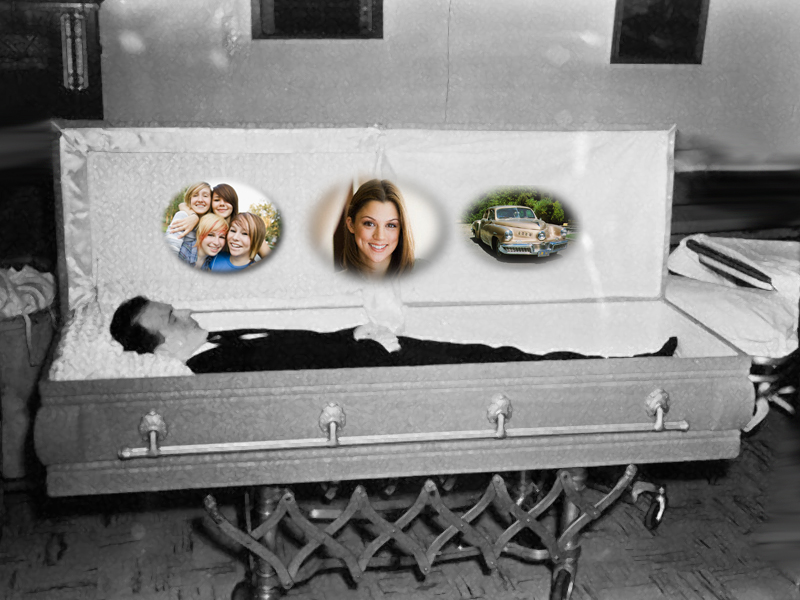 [Speaker Notes: Deixou dívidas. Deixou cinco filhas pequenas. Uma esposa bonita que era cobiçada pelo melhor amigo. Um carro novo que o cunhado que não gostava de trabalhar, agora iria usar. Não tinha paz! Poderiam os mortos preocupar-se, sofrer ou alegrar-se? Eles “não sabem coisa nenhuma”.]
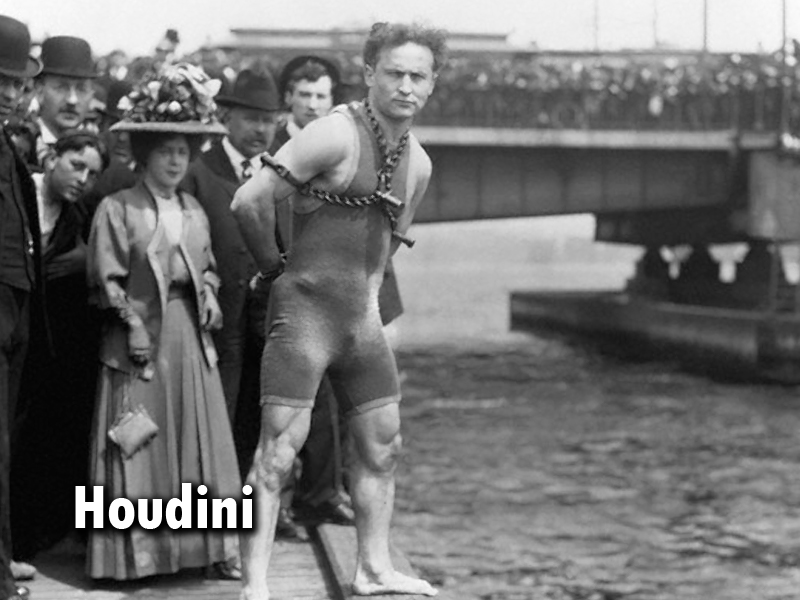 [Speaker Notes: 2 – O mágico Houdini prometeu a sua esposa que ao morrer iria voltar. Ele era perito em livrar-se de correntes. A esposa esperou 20 anos, ele não livrou-se das cadeias da morte.]
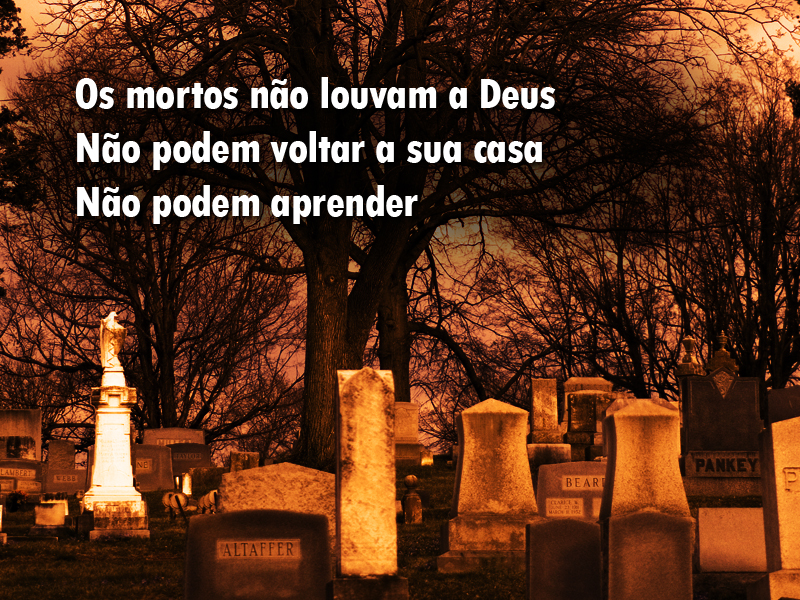 [Speaker Notes:  Os mortos não louvam a Deus - Sal. 115:17.
 Não podem voltar a sua casa - Jó 7:9 e 10 .
 Não podem aprender - Isa. 38:18 e 19.]
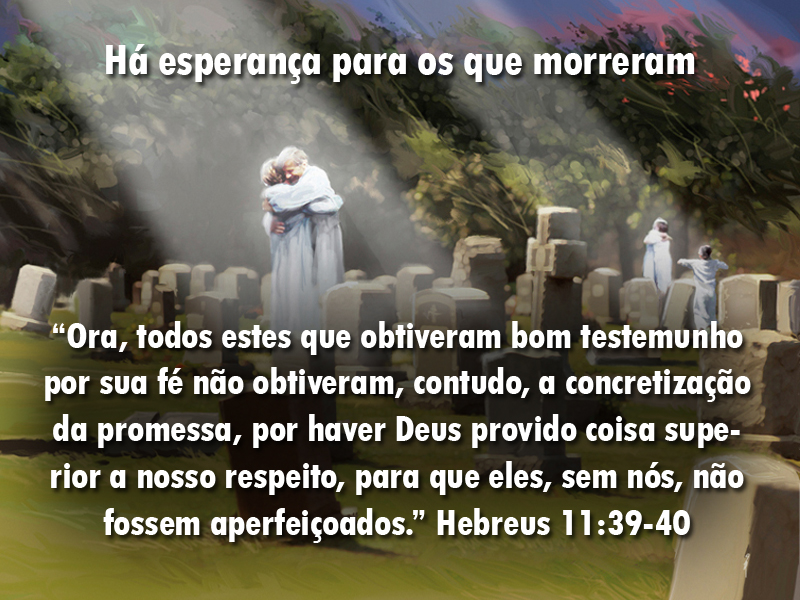 [Speaker Notes: IV – há esperança para os que morreram
 
A – A santa Bíblia ensina que os santos não receberam ainda a vida eterna (Hebreus 11:39, 40), mas que há esperança para eles (Isa. 26:19).]
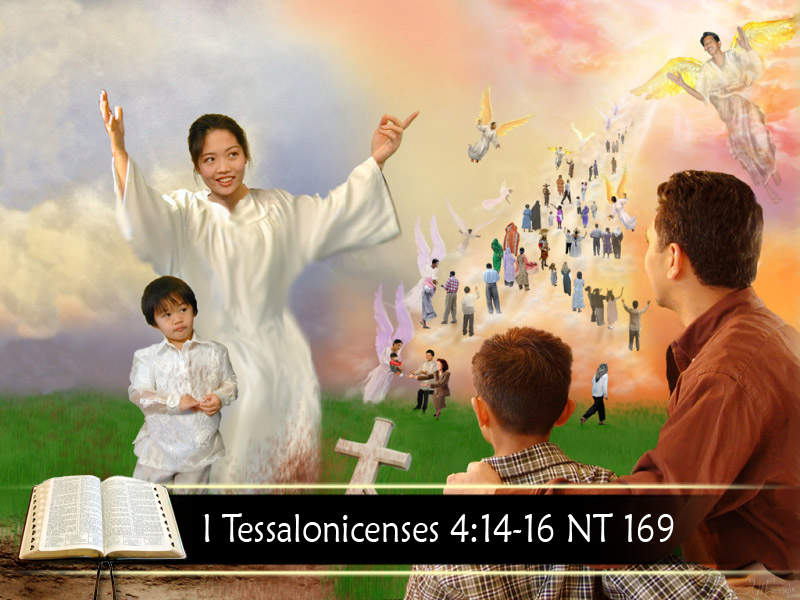 [Speaker Notes: B – Quando os mortos voltarão à vida? A Bíblia esclarece que a ressurreição dos mortos ocorrerá na vinda de Jesus (I Tessalonicenses 4:14 e 16)]
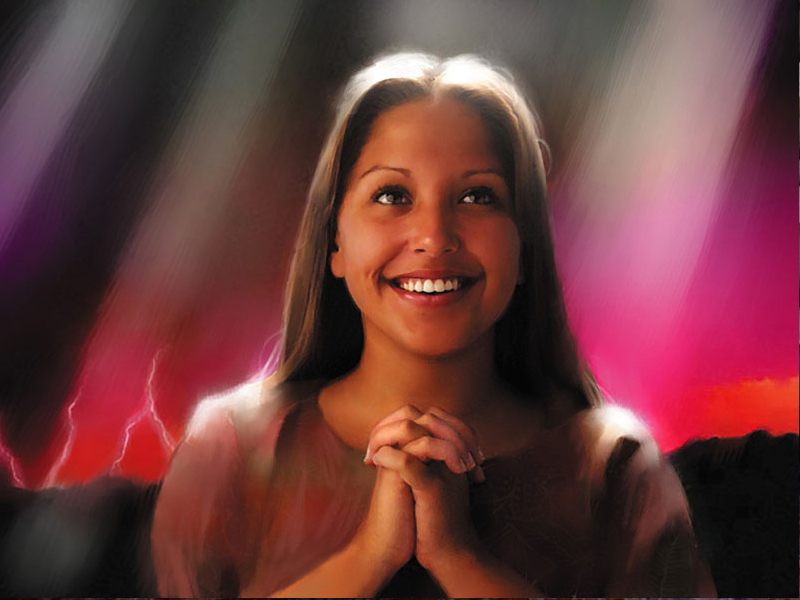 [Speaker Notes: C – O que acontecerá com os nossos corpos defeituosos após a ressurreição? (I Corintos 15:20-23).]
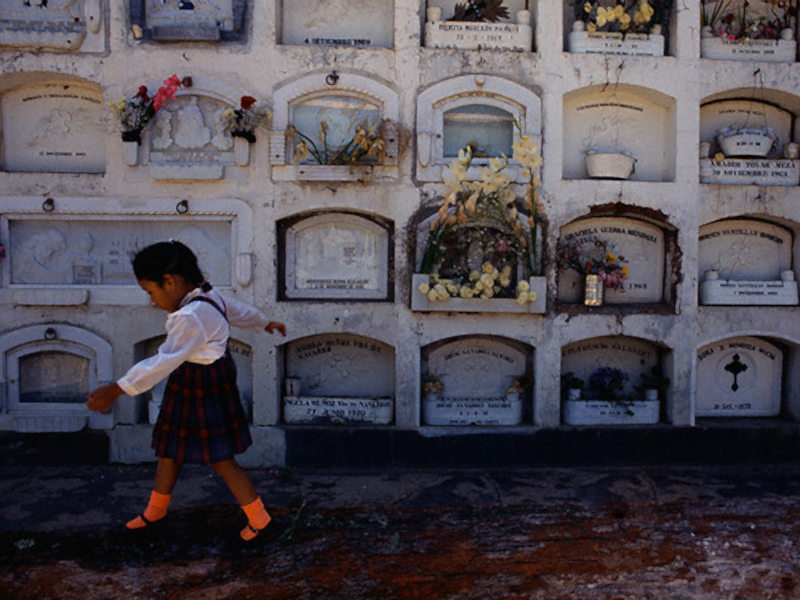 [Speaker Notes: D – Os cristãos que crêem nos ensinos da Bíblia não temem os mortos nem a morte. Eles sabem que os mortos estão inconscientes e que Deus não nos deixará para sempre no túmulo. Uma maneira de ilustrar isto é a história da menina que tinha que atravessar um cemitério todos os dias para chegar à sua casa. Alguém lhe perguntou se não tinha medo.
- Não - disse ela - minha casa é logo do outro lado.]
[Speaker Notes: Hoje: estamos esperando Jesus voltar.
Logo Ele chegará.]
[Speaker Notes: Aí estaremos para sempre, com Ele, com toda nossa família e amigos no Céu!]